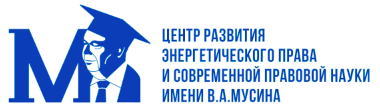 Доктор юридических наук, профессор,
 главный научный сотрудник 
АНО «Научно-исследовательский «Центр развития энергетического права и современной правовой науки имени В.А. Мусина»
Городов Олег Александрович
Правовой режим служебных изобретений
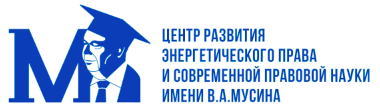 Служебное изобретательство и вознаграждение работника
Отношения между работником и работодателем по вознаграждению за служебные результаты интеллектуальной деятельности вызывают вопросы
Постановление Конституционного Суда РФ от 24 марта 2023 г. N 10-П "По делу о проверке конституционности пункта 4 статьи 1370 Гражданского кодекса Российской Федерации и пункта 3 Правил выплаты вознаграждения за служебные изобретения, служебные полезные модели, служебные промышленные образцы в связи с жалобой общества с ограниченной ответственностью "Гидробур-Сервис"
В настоящее время Постановление Правительства РФ  № 512 от 4 июня 2014 г признано утратившим силу с 1 января 2021 г., Постановлением Правительства РФ  №296 от 18 марта 2020 г, которым утверждены новые Правилами выплаты вознаграждения за служебные изобретения, служебные полезные модели, служебные промышленные образцы.
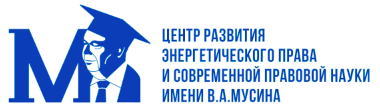 Схема выплаты вознаграждения
Общая схема выплаты вознаграждения за служебные результаты технического и художественно-конструкторского творчества определена статьей 1370 ГК РФ и связана с нормой п. 5 ст. 1246 ГК РФ
Схема включает два варианта выплаты вознаграждения:
1) размер вознаграждения, условия и порядок его выплаты определяются договором, согласованным между работником и работодателем самостоятельно или при содействии суда
2) если договор не заключен, и размер вознаграждения определяется Правилами выплаты вознаграждения за служебные изобретения, полезные модели и промышленные образцы, утвержденными Правительством РФ постановлением от 16 ноября 2020 г. №1848
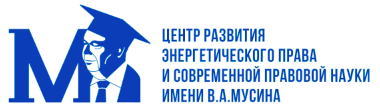 Выплата вознаграждения
Пункт 2 Правил выплаты вознаграждения за служебные изобретения, служебные полезные модели, служебные промышленные образцы:

За создание служебного изобретения работодатель выплачивает вознаграждение в размере 30% средней заработной платы автора, а за создание служебной полезной модели или промышленного образца - 20% средней заработной платы автора
Оба варианта выплаты предполагают наличие определенных юридических фактов, связанных с созданием и использованием служебного результата интеллектуальной деятельности.
Выплата вознаграждения за создание служебного результата является обязанностью работодателя, которой корреспондирует право работника на получение соответствующего вознаграждения. 
Размер вознаграждения, условия и порядок его выплаты определяются договором между работником и работодателем, а в случае спора – судом.
В отсутствие договора между работником и работодателем, размер вознаграждения определяется в соответствии с Правилами выплаты вознаграждения 2020 г.
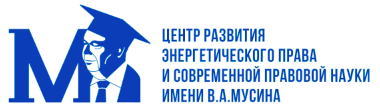 Использование объектов патентных прав и институт принудительной лицензии
Пункт 1 статьи 1362 ГК РФ:
Принудительная простая лицензия может быть предоставлена, если изобретение или промышленный образец не используется либо недостаточно используется патентообладателем в течение четырех лет со дня выдачи патента, а полезная модель - в течение трех лет, что приводит к недостаточному предложению соответствующих товаров, работ или услуг на рынке.
Лицензия выдается судом по требованию любого лица, желающее и готового использовать объект интеллектуальных прав, при отказе патентообладателя от заключения с этим лицом лицензионного договора на общепринятых в практике условиях
Созданный и официально признанный результат интеллектуальной деятельности можно использовать посредством осуществления правообладателем действий, предусмотренных в ст.1358 ГК РФ
Неиспользование объекта патентных прав не является правонарушением, кроме случаев злоупотребления при осуществлении исключительного права
Принудительное лицензирование - институт, который позволяет любому лицу, желающему использовать изобретение, полезную модель или промышленный образец, обратиться в суд с иском к патентообладателю о предоставлении неисключительной лицензии на использование
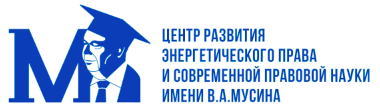 Использование объектов патентных прав
Согласно п. 1 ст. 1229 ГК РФ, содержащему норму относящуюся, в том числе и к объектам патентного права, правообладатель вправе использовать результат интеллектуальной деятельности по своему усмотрению любым не противоречащим закону способом.
«Для осуществления той свободы и инициативы, которая составляет основную задачу гражданского права, этим субъектам прав предоставляются так называемые субъективные права (например, право собственности, право требования и т.д.) общая сущность которых заключается в известной юридически обеспеченной возможности действовать по своему желанию»

Покровский И.А. Основные проблемы гражданского права. М., Статут 1998 с. 107
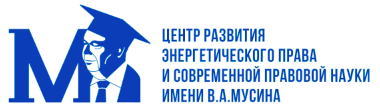 Выплаты за неиспользование
Пункт 5.1 Постановления Конституционного Суда РФ от 24.03.2023 N 10-П не отличается понятийной определенностью.
Действительно ли работодателя должен выплачивать вознаграждение работнику не только за создание, но и за использование и неиспользование служебного объекта патентных прав?
Теоретически обязанность выплаты вознаграждения за неиспользование служебного результата может иметь место, если размер, условия и порядок такой выплаты определены договором между работником и работодателем
На практике ситуация с выплатой за неиспользование результата маловероятна, поскольку рассчитать экономический эффект от неиспользования служебного результата фактически невозможно из-за отсутствия базы для сравнения
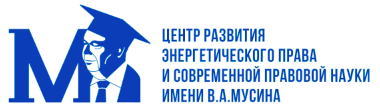 Выплаты за неиспользование
Абзац 10 п. 5.1 Постановления КС №10-П, ссылаясь на ст. 75.1 Конституции и указывая на необходимость создания условий для устойчивого экономического роста (скорейшее внедрение изобретений и иных патентоспособных результатов творческой деятельности в жизнь) и гарантирует уважение человека труда (к авторам служебных объектов патентных прав), делает вывод о «предопределенности получения вознаграждения» в размере и на других нормативно устанавливаемых условиях, содержащихся в Правилах выплаты вознаграждения.
Свидетельствует ли такой вывод о наличии обязанности у работодателя выплачивать вознаграждение за неиспользование в размере и порядке, которые установлены Правительством РФ для случая использования служебного результата?
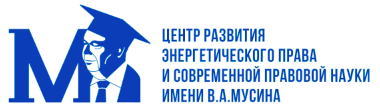 Выплаты за неиспользование
Исходя из абз. 12 п. 5.1 Постановления скорее да, чем нет:
«Вместе с тем нельзя исключать, что став обладателем патента на служебное изобретение, служебную полезную модель или служебный промышленный образец, работодатель не использует (недостаточно использует) соответствующий объект патентных прав либо вопреки своим разумным и обоснованным ожиданиям не извлекает выгоду из такого использования в результате действия факторов которые не зависят от него и которые он не мог и не должен был предвидеть или по иным уважительным причинам. При таких обстоятельствах суд не может быть лишен возможности уменьшить, руководствуясь, помимо прочего, вытекающими из Конституции Российской Федерации принципами справедливости и соразмерности, размер вознаграждения, исчисленного в отсутствие договора между работником и работодателем в соответствии с пунктом 3 Правил 2014 года».
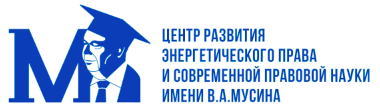 Предопределенность выплат
Предопределенность выплаты вознаграждения основана на фактической возможности использования в течение срока действия патента, а не на факте реального использования
Апелляция к потенциальной фактической возможности использования (абз.8 п.5.1 Постановления), опирающаяся на п.132  постановления Пленума Верховного Суда Российской Федерации от 23 апреля 2019г.№10 О применении части четвертой Гражданского кодекса Российской Федерации представляется экономически нецелесообразной и юридически некорректной, так как использование охраняемого результата работодателем является его правом, а не обязанностью
Конституционный Суд не в полной мере оценил существо разъяснений, содержащихся в п. 132 Постановления Верховного Суда, в которых речь идет о фактическом использовании, а не о возможности использования
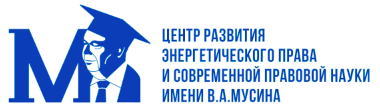 Предопределенность выплат
Действительный смысл разъяснения состоит в том, что вознаграждение за создание служебного результата и его размер независимы от фактов последующего использования, недостаточного использования или неиспользования соответствующего результата. От указанных фактов может зависеть лишь размер вознаграждения
Если служебный результат не используется в смыслах, придаваемых правилами ст.1358 ГК РФ, то оснований для выплаты вознаграждения за использование нет,
При этом основания для выплаты вознаграждения 
за создание служебного результата не отпадают.
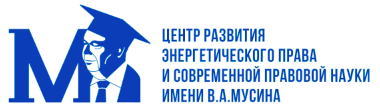 Требуется дополнительное обоснование
Во-первых, размер вознаграждения за использование служебного результата, установленный в Правилах выплаты вознаграждения 2014 не может быть уменьшен в случае неиспользования этого результата поскольку указанный пункт посвящен размеру вознаграждения за использование, а не за фактическую возможность использования. 

Во-вторых, степень «уважительности» причин и наличие факторов, не зависящих от работодателя, но влияющих на саму возможность использования служебного результата, являются в высшей степени неопределенными критериями, предлагаемыми к оценке через призму принципов справедливости и соразмерности.
В Постановлении модифицируется  известное договорное правило Take or pay (бери или плати), которое, видимо, войдет в практику правоприменения законодательства об интеллектуальной собственности под названием «используй или плати» (Use or pay).
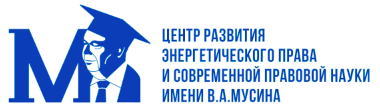 Размер вознаграждения при соавторстве
Весьма важной, но не решенной является зависимость размера вознаграждения, выплачиваемого лицу, создавшему служебный результат интеллектуальной деятельности в соавторстве, с учетом личного вклада такого лица в полученный охраноспособный результат (п.5.2 Постановления).

Правила распределения доходов от использования результатов интеллектуальной деятельности между соавторами-правообладателями, закрепленные в п. 2 ст. 1348 ГК РФ и правила п. 3 ст. 1229 ГК РФ, относятся к неслужебным результатам интеллектуальной деятельности.
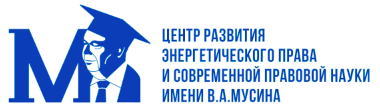 Разъяснение Верховного Суда
Проблемы:
Разъяснение рассчитано на случай создания охраняемого объекта патентного права, но не на его использование.
При отсутствии договора, закрепляющего параметры творческого вклада  каждого соавтора, размер вознаграждений будет поставлен в зависимость от средней заработной платы работника
Пункт 131 Постановления Пленума Верховного Суда РФ от 23.04.2019 N 10 «О применении части четвертой Гражданского кодекса Российской Федерации»:
«В случае создания изобретения, полезной модели или промышленного образца несколькими работниками в соавторстве размер вознаграждения определяется отдельно для каждого соавтора, в том числе исходя из его вклада в полученный результат»
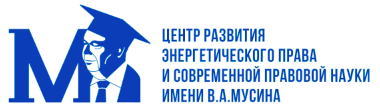 Следствие
Как констатировал Конституционный Суд РФ вышеназванные проблемы могут привести к нарушению принципа справедливости особенно в случаях когда при минимальном участии в создании служебного объекта патентных прав соавтор, имеющий наибольшую заработную плату, получает вознаграждение в размере, существенно превышающем вознаграждение, рассчитанное для иных соавторов исходя из их заработка.
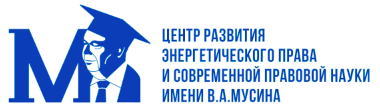 Заключение
На наш взгляд, сформулированная  Конституционным Судом РФ правовая позиция, должна иметь отношение не только к использованию  объекта патентного права (п.3 Правил выплаты вознаграждения 2014)., но и к его созданию (п.2 Правила выплаты вознаграждения 2014).
Следует подчеркнуть, что устраивающую всех универсальную модель определения творческого вклада соавторов, рассчитанную  как на создание так и на использование служебного объекта патентного права в отсутствии соглашения между ними,  сконструировать будет нелегко, но необходимо в силу предписания, закрепленного в п.3 резолютивной части Постановления.
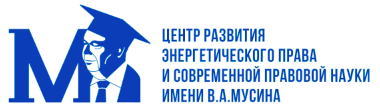 Заключение
Представляется, что размер вознаграждения,  поставленный в зависимость от степени участия соавтора в творческом труде, результатом которого является служебный объект патентного права,   должен определяться только при выплате вознаграждения за его создание. 

За использование охраняемого объекта размер вознаграждения должен определяться на основе других, менее спорных, но экономически обоснованных критериев.